Spooky Nook Meetings and EventsManheim, PA
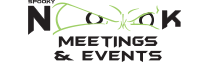 SNAPa Board Presentation
July 28, 2019
Hershey Lodge vs. Spooky Nook
Hershey Lodge
Spooky Nook
Established Property
665 Rooms, share property with public and other conferences
Wifi
No outside food allowed
Pipe/Drape
Newer Venue
135 Hotel Rooms—run of house
Wifi included; $40/day upgrade needed
Donated food for breaks OK
Pipe/Drape—purchase own; use General Expo
Can use outside AV w/no fee
The Numbers
$229 Room Rate	
$21,000 Meeting Room Rental
$35,500 F/B Minimum	
$25,058 A/V Cost Estimate
100,000 Sq Ft Meeting Space
35 Meeting Rooms
Indoor Water Play Area—included
$159 Room Rate
$4,500 Meeting Room Rental
$20,000 F/B Minimum
$23,940 A/V Cost Estimate
53,000 Sq Ft Meeting Space
7 Meeting Rooms+ 5 sm rooms 
100,000 St Ft Fitness Center with Ninja Warrior Course—included
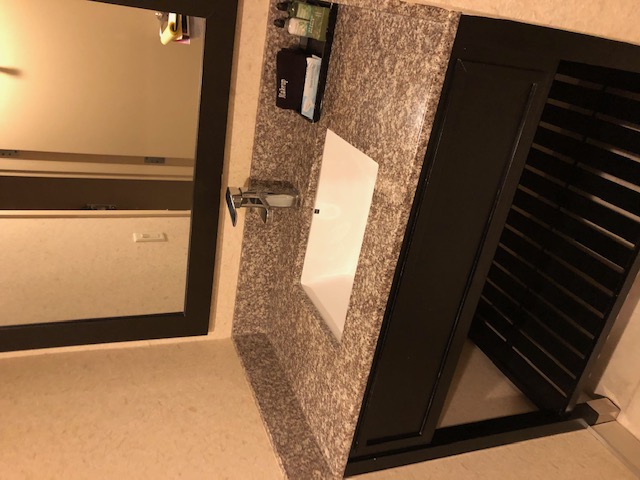 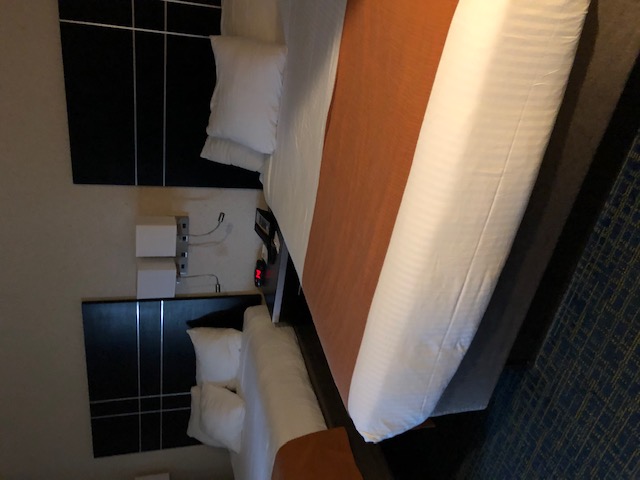 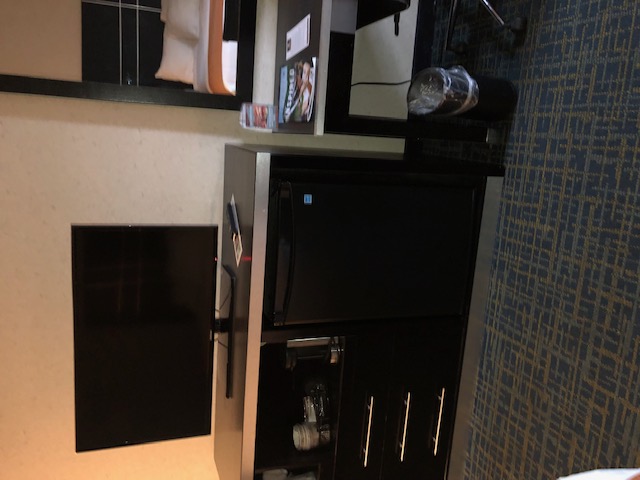 The Warehouse at The Nook Guest Rooms
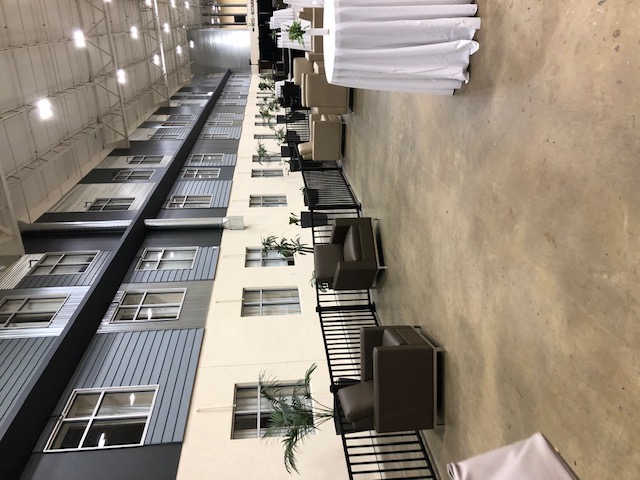 Event Space at The Nook
EVENT SPACE
AT THE NOOK
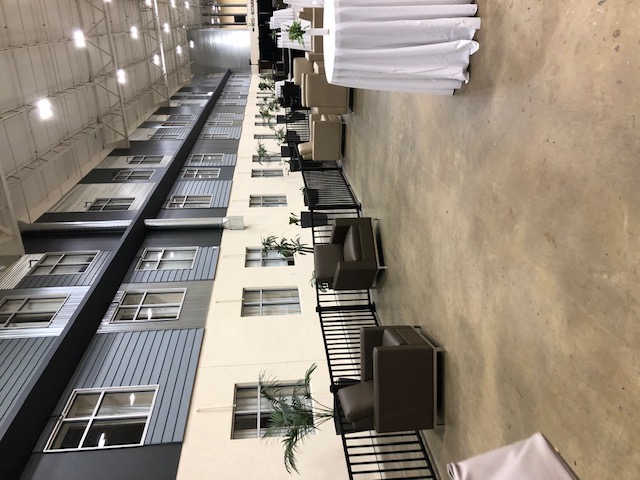 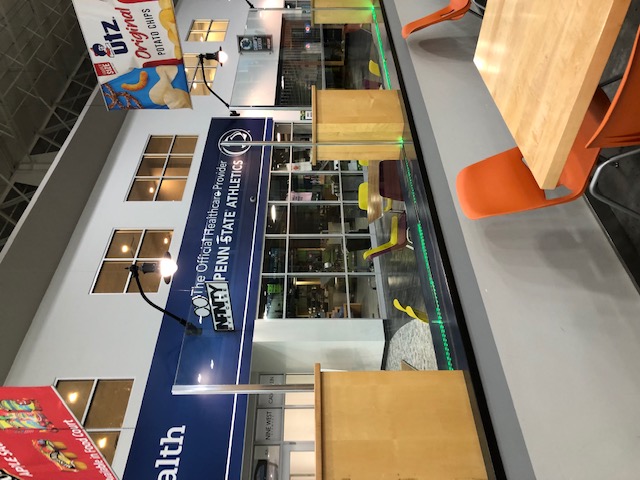 Ninja Warrior Course
Courts & Turfs
Complete Fitness Center
Group Exercise Classes Daily
Customizable Teambuilding Events
See for yourself
Spooky Nook Video